Otto cose da sapere su Ebola

Che cos'è Ebola? Da dove arriva il virus? C'è una cura o un modo per fermare l'epidemia di febbre emorragica? Domande e risposte su un virus terribile.
Il virus Ebola è stato scoperto nel 1976 nella Repubblica Democratica del Congo (DRC).

La peggiore epidemia da Ebola Virus Disease-EVD  è iniziata, in Guinea,  attorno al mese di febbraio 2014 e si è diffusa in Liberia, Sierra Leone e Nigeria. L’epidemia da EVD (è stata dichiarata conclusa in Guinea il 29 Dicembre 2015. Nel corso dell’epidemia sono stati segnalati 28.526 casi sospetti con 11.323 morti. 

L’infezione è arrivata anche in Spagna, Stati Uniti e Italia attraverso personale medico ed infermieristico ritornato dai presidi medici in Africa.

Dopo alcuni anni dalla scomparsa dell’epidemia di Ebola, nel 2018, è stata diagnosticata nella Repubblica Democratica del Congo (DRC) una nuova epidemia, con 1.122 morti, ancora in corso. (28%)
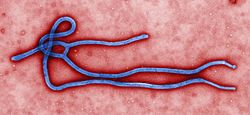 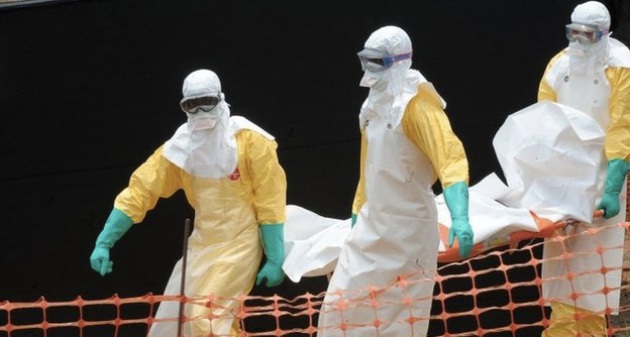 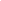 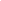 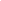 Virus ebola, 
B. Una vittima della recente epidemia di Ebola.
Il virus Ebola, come il virus Marburg, appartiene alla famiglia delle Filoviridae.      E’ un virus a simmetria elicoidale provvisto di pericapside  e con un genoma  a RNA- che codifica per 7 proteine. Questi due virus provocano  una serie complessa e rapidissima di sintomi che portano a un incontrollato sanguinamento (febbri emorragiche) tipici della malattia. Il tasso di mortalità per il Marburg è del 25%, e per l’Ebola è del 60-90%.

Sono stati isolati finora 5 ceppi diversi del virus, di cui quattro sono letali per l'uomo. Di questi lo Zaire ebolavirus chiamato «virus ebola», che prende il nome da un fiume della regione, è il più infettivo e virulento responsabile del maggior numero di epidemie fra cui quella del 2014 e del 2018.

Nello specifico i primi sintomi di Ebola sono:  febbre, forte mal di testa, dolore muscolare, astenia, faringite, nausea e vertigini.

Progressivamente il virus causa sintomi di più grave entità, come diarrea, feci sanguinolente, vomito scuro, occhi rossi e dilatati con presenza di aree emorragiche sulla sclera, diarrea. Occasionalmente si presentano emorragie esterne orali e nasali.

Il periodo di incubazione (dal momento del contagio all'insorgenza dei primi sintomi) va da 2 a 21giorni.  La morte è fulminante in 2-21 giorni.
1a. Cos'è il virus Ebola e 
quali sono i sintomi?
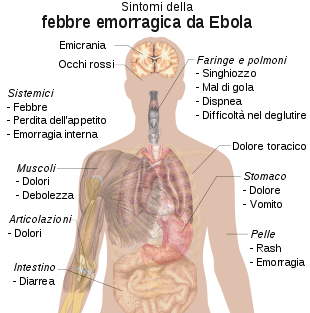 Diffusione del virus Ebola e focolai epidemici
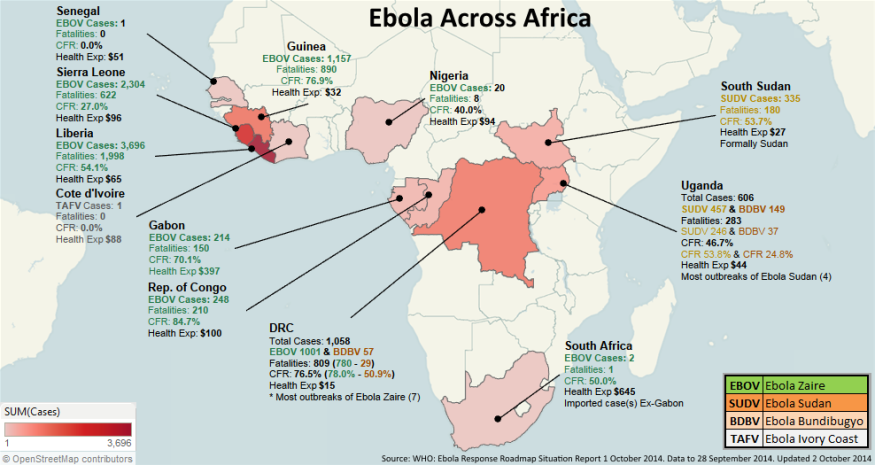 1B. Cos'è il virus Ebola e quali sono i sintomi

Patogenesi: (1) le prime cellule bersaglio sono le dendritiche, i monociti e i macrofagi che fungono da veicolo per il trasporto del virus in tutto l’organismo e secernono enormi quantità di citochine (IFNα, IL2, IL10).
 
(2) la glicoproteina virale GP interagisce con il TLR4 presente su queste cellule con conseguente disregolazione citochinica e chemochinica
 
(3) sovraproduzione del fattore tissutale TF importante per la cascata della coagulazione, con la formazione di microtrombi che bloccano l’apporto di sangue a reni, milza e fegato con la formazione di estese aree di necrosi.

(4) danno alle cellule endoteliali con aumento della permeabilità dei capillari responsabile dell’incontrollato sanguinamento.
Il cosiddetto serbatoio naturale del virus sono le volpi volanti (con il muso che assomiglia a quello di una volpe), grossi chirotteri (pipistrelli) che mangiano frutta e abitano le foreste tropicali; si pensa che il virus "viva" all'interno di questi animali da moltissimo tempo dove non causa  nessun sintomo.

Per arrivare all'uomo il virus potrebbe essere passato dalle volpi volanti alle scimmie, o altri animali della foresta, e infine all'uomo attraverso il fenomeno del bush-meat («carne di foresta»), cioè la carne ricavata da animali selvatici come antilopi o scimpanzé.

Il fenomeno si è aggravato da quando compagnie occidentali e cinesi sono penetrate nella giungla per il disboscamento e la ricerca di fonti di minerali. Mangiando la carne di questi animali gli uomini possono essere rapidamente contagiati.
2. Da dove proviene EBOLA?
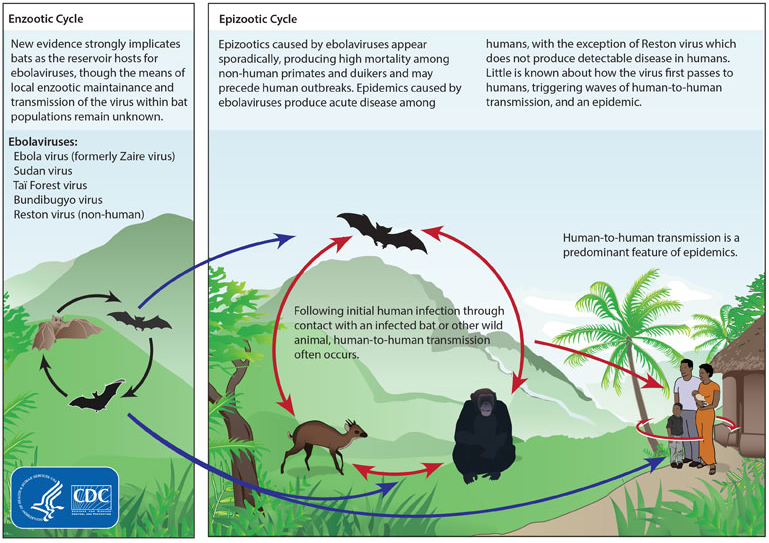 3. Come si trasmette EBOLA?


La trasmissione del virus è molto rapida,  attraverso i fluidi corporei, come muco o sangue, ma anche attraverso le lacrime o la saliva, il vomito o le feci, l’urina e il contatto con oggetti usati dall'ammalato (il virus sopravvive alcune ore all’esterno dell’organismo).

Non c’è evidenza che i gatti, cani, artropodi o altri insetti possano trasmettere l’Ebola

Sembra che questi virus non si trasmettono attraverso l'aria o l’acqua contaminata. La trasmissione può avvenire anche attraverso i rapporti sessuali. Nei villaggi o nelle zone più remote i contatti frequenti tra gli ammalati e i parenti aiuta la trasmissione del virus.
4. È il più pericoloso virus conosciuto?

Ebola ha una percentuale di letalità compresa fra il 60-90% delle persone colpite. 

Pur essendo mortale non è riuscito a diffondersi al di fuori dei villaggi in cui è scoppiata l'epidemia, fermato solo dalla fatto che colpiva regioni e agglomerati remoti e isolati. 

L'arrivo in una città popolosa e con rapidi collegamenti con l'esterno potrebbe essere molto preoccupante. Le condizioni di una grande città sono ideali per la trasmissione di un virus così aggressivo.
5. Perché colpisce solo adesso?

La scoperta del virus è relativamente recente probabilmente perché è aumentata anche la penetrazione nelle foreste da parte delle grandi compagnie del legname o minerarie, che hanno spinto gli abitanti dei singoli villaggi a nutrirsi del bush-meat 
 6. Perché la preoccupazione per la diffusione in una città?
Poiché l'infezione è estremamente veloce e la virulenza molto alta, se un virus di questo tipo "conquista" una città potrebbe colpire la popolazione molto rapidamente, prima che le autorità siano in grado di fermarlo.
7. C'è una cura o un vaccino?
Non esistono cure o vaccini, anche se ci sono stati tentativi con la trasfusione di individui colpiti ma sopravvissuti e con un farmaco sperimentale biotecnologico costituito da tre anticorpi monoclonali umanizzati (Zmapp). 
Ad oggi - quando le vittime vengono immediatamente idratate, nutrite e curate con appositi farmaci antipiretici - c'è comunque una probabilità di sopravvivenza, come è successo a tre medici (uno italiano).
8. È VERO CHE Ebola potrebbe mutare e diffondersi anche per via aerea?

L'ipotesi del cambiamento nelle modalità di trasmissione del virus Ebola non ha per ora nessun fondamento, e trova poche evidenze anche nella storia delle epidemie virali. È vero che Ebola - come tutti i virus - è soggetto a modificazioni genetiche, ma queste non sono mai tali da determinare un cambiamento delle caratteristiche di trasmissione. 

Per diventare trasmissibile per via aerea, Ebola dovrebbe iniziare a replicarsi nelle cellule delle vie respiratorie dell'ospite. Ma il virus per sua natura non è interessato a questa parte del corpo: colpisce i vasi sanguigni e il fegato.
ARBOVIRUS (ARthropod-Borne-VIRUSesINFEZIONI TRASMESSE DA ARTROPODI
ARBOVIRUS (ARthropod-BOrne-VIRUSes)

Gli arbovirus secondo i criteri stabiliti dall’OMS sono virus che si mantengono in natura attraverso la trasmissione da un ospite vertebrato ad un altro attraverso un artropodo ematofago vettore (zanzare, flebotomi e zecche). 
Nelle infezioni da Arbovirus quasi sempre la specie umana rappresenta un anello non essenziale al mantenimento del virus e la riserva naturale è rappresentata da vertebrati (roditori, primati, uccelli, bestiame) con infezioni silenti che fungono da riserva per i vettori che trasmettono all’uomo specialmente in estate. 
L’infezione nel vettore è di solito persistente e (1) viene acquisita durante la sunzione di sangue dal vertebrato in fase viremica, (2) il virus si replica nelle cellule epiteliali dell’intestino del vettore, (3) diffonde nelle ghiandole salivari dove genera un’infezione persistente. L’ artropode (generalmente femmina) punge l’ospite e rigurgita la saliva infetta nel circolo sanguigno dove il virus viene a contatto con le cellule bersaglio sensibili quali le cellule endoteliali, le cellule dendritiche, i monociti e i macrofagi. 
L’infezione può dare tre tipi di manifestazioni cliniche, correlate al diverso tropismo del virus: malattia febbrile non specifica, encefalite, febbre emorragica. 
Le malattie da Arbovirus si verificano nei mesi estivi e stagione delle piogge, che favoriscono la riproduzione degli artropodi
Agli Arbovirus appartengono diverse famiglie e generi caratterizzati da virus con envelope come: 

Bunjaviridae RNA- (genere Nairovirus, Hantavirus e Phlebovirus es. virus toscano, napoletano e siciliano), 

Togaviridae RNA+ (genere Alphavirus, es. Chikungunya e virus dell’encefalite equina)

Flaviviridae RNA+ (genere Flavivirus es. Febbre gialla, Dengue, virus West Nile,), Zika, Usuto virus (USUS) e encefaliti da zecche-TBE

Reoviridae RNA a doppia elica (genere Orbivirus e Coltivirus).
Gli artropodi ematofagi: i principali vettori di Arbovirus

I principali vettori virali di interesse medico in Italia, ossia coloro che sono in grado di trasmettere virus agli esseri umani, sono organismi appartenenti principalmente al philum degli artropodi ematofagi che vengono suddivisi in tre diverse classi:
        A. Culicidi (zanzare) nei quali troviamo:
- Aedes Albopictus, comunemente denominata “zanzara tigre” è vettore di Dengue virus (DENV), virus Zika (ZIKV) e febbre gialla, pertanto è responsabile della loro trasmissione e diffusione.
- Aedes Aegypti è vettore di virus Chikungunya (CHIKV)
- Culex Pipiens, responsabile della trasmissione di West Nile virus (WNV)
- Culex Naveii responsabile della trasmissione di virus Usutu (USUV)
B. Flebotomi dove si trova “Phlebotomus Perniciosus”  vettore di virus Toscana (TOSV).
C. Zecche del genere “Ixodes” per la trasmissione di Tick-Borne Encephalitis virus (TBEV).“
Pattern di trasmissione di
Alphavirus e Flavivirus
Il ciclo di trasmissione degli arbovirus mantiene ed amplifica il virus nell’ambiente. Le relazioni ospite vettore che rendono possibile questo ciclo sono indicate con la doppia freccia             
Le infezioni «terminali» o «dead end host» senza ritorno del virus al vettore sono indicati con la freccia semplice
Per i virus di St.Louis, della Febbre Gialla e della Dengue l’uomo non rappresenta l’ospite finale  e sostiene un ciclo urbano. 
Il virus dell’encefalite russa  di primavera-estate può essere trasmesso all’uomo  sia dalla puntura di una zecca  che dalle capre infette attraverso il latte. 

WEE= encefalite equina occidentale VEE= encefalite equina venezuelana
West Nile
CHIKV
TBE-tick-borne encephalitis
CHIKV=Virus Chikungunya
Malattie causate da Alphavirus e Flavivirus
Quando il vettore punge l’ospite, l’insetto deposita il virus direttamente nel circolo ematico o sanguigno (viremia prodromica) dove si moltiplica nel sistema reticolo–endoteliale (endotelio, macrofago, fegato e milza). Molte infezioni si arrestano in questa fase e risultano asintomatiche o con lievi sintomi (malattia sistemica lieve). In alcuni casi, in assenza di un’adeguata risposta immunitaria, si ha una viremia secondaria con gravi malattie sistemiche

   Viremia secondaria                        organi bersaglio

SNC ------encefalite
Pelle-----esantema, a volte emorragico
Articolazione-------artrite
Muscoli --------miosite
Fegato ----------epatite
Reni -------------nefrite
.
Famiglia Flaviridae,
 genere Flavivirus
Virus «Usuto»
Virus «Zika»
Africa, Americhe, Asia
Febbre, esantema
FLAVIVIRUS

Questi virus sono responsabili della febbre gialla, della Dengue, encefaliti da zanzare (virus West Nile), virus Zika ed encefaliti da zecche (TBE)

Febbre gialla

Infezione endemica ed epidemica in Africa e Sud-America: esistono due forme di infezione grave: (1) la febbre urbana e (2) la febbre della giungla o silvestre. La febbre silvestre è la riserva naturale del virus con  un ciclo primati-zanzare mentre l’uomo si infetta accidentalmente. La febbre urbana consiste nella trasmissione uomo-uomo mediata dalla zanzara. In città, si diffonde principalmente attraverso le zanzare della specie Aedes aegypti 
Alte temperature e abbondanti piogge favoriscono il proliferare delle zanzare e l’aumento dei casi.
I sintomi insorgono violentemente accompagnati da febbre e cefalea; tipici sono arrossamento linguale e congiuntivite.
Nella forma lieve segue la guarigione 
Nella forma grave la febbre risale, compaiono ittero e manifestazioni emorragiche «vomito nero» che possono portare a morte.

Esiste una profilassi specifica con un vaccini attenuato
DENGUE
La febbre dengue, più conosciuta semplicemente come dengue, è una malattia infettiva tropicale causata dal virus Dengue. Il virus esiste in quattro sierotipi differenti (DENV-1, DENV-2, DENV-3, DENV-4) e generalmente l'infezione con un tipo garantisce un'immunità a vita per quel tipo, mentre comporta solamente una breve e non duratura immunità nei confronti degli altri. L'ulteriore infezione con un altro sierotipo comporta un aumento del rischio di complicanze gravi..
La malattia è trasmessa da zanzare del genere Aedes, in particolar modo la specie Aedes aegypti. Rappresenta l’infezione virale più grave, con più di 100 milioni di casi e 250.000 di casi di Dengue emorragico.
La malattia lieve (Dengue classica)si presenta con febbre, cefalea, dolore muscolare e articolare, oltre al caratteristico esantema simile a quello del morbillo. Il quadro sintomatico è noto come «febbre dalle ossa rotte».
La malattia grave (Dengue emorragica-DHF) , in una piccola percentuale dei casi, si sviluppa con una febbre emorragica pericolosa per la vita, con trombocitopenia, emorragie e perdita di liquidi, che può evolvere in shock circolatorio e morte. La reinfezione con un ceppo diverso può favorire l’evoluzione a shock dengue (DSS)
Non esistendo una vaccinazione efficace, la prevenzione si ottiene mediante l'eliminazione delle zanzare e del loro habitat, per limitare l'esposizione al rischio di trasmissione.
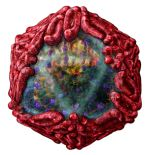 Virus West Nile
Nella tarda estate del 1999, a New York si è verificata una limitata epidemia di encefalite umana, in corrispondenza di un periodo di elevata mortalità di uccelli selvatici (soprattutto corvi).  Dagli uccelli morti, dai casi umani e da zanzare è stato isolato un Flavivirus – il Virus West  Nile-WNV. 

Il WNV è originario dell’Africa dove è stato isolato nel 1937 in Uganda, nel distretto West Nile. 

Il WNV è presente e viene trasmesso da  circa 62 specie diverse di zanzare ed in Europa viene trasmesso prevalentemente da una zanzara autoctona, appartenente al genere  Culex
Infezione da West Nile: la punta dell’Iceberg
(1 su 1000 mortali)
(<0.1% delle infezioni totali)
1 malattia CNS =
~150 infezioni totali
<1%
Malattia
CNS
Stime molto
approssimative
~20%
“Febbre West Nile”
~80%
Asintomatici
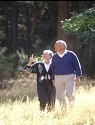 Ospiti
Occasionali
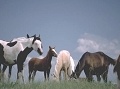 Trasmissione del Virus West Nile
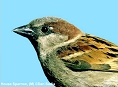 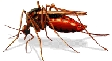 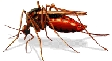 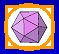 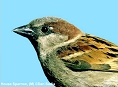 Riserva Animale
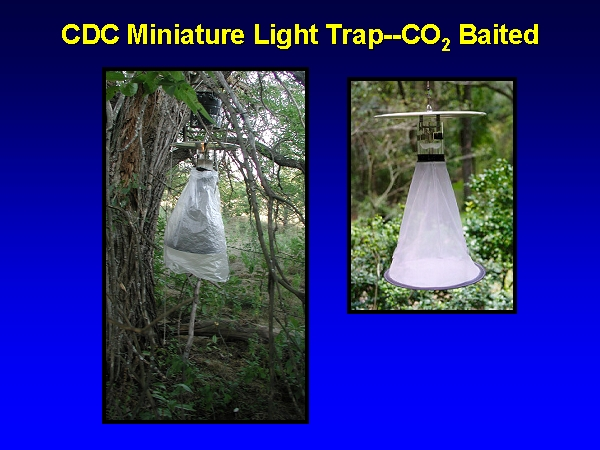 Trappole per Zanzare
Galline “Sentinella” per Virus West Nile
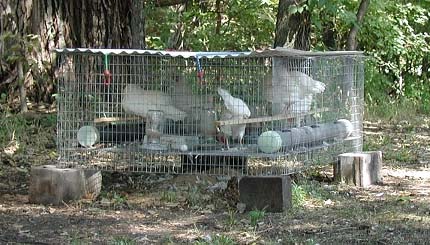 Importanza della prevenzione!!
PIANO WND IN EMILIA ROMAGNA(VALLI DI COMACCHIO)
Non ci sono vaccini per l’uomo, mentre sono stati sviluppati tre vaccini anti-WNV per cavalli, contenenti virus inattivato o ricombinante

Nei cavalli generalmente l’infezione è asintomatica e solo il 10% manifesta una sintomatologia neuro-invasiva con anomalie nell’andatura, debolezza agli arti posteriori e atassia.
Epidemiologia da WNV in Europa e Italia nel 2018
Nel 2018 in Europa, il numero dei casi sintomatici nell'uomo rispetto all'anno scorso, è stato «insolitamente alto», ed è più che triplicato arrivando a quota 975, di cui 710 nell'Unione europea e 265 negli Stati vicini.
La prima è stata l'Italia, con 327 casi, come ha segnalato il Centro europeo per il controllo delle malattie (European Centre for Disease Prevention and Control - Ecdc). Dopo l'Italia, il maggior numero di infezioni confermate si è avuto in Serbia (213) seguita dalla Grecia (147) e Romania (117); con meno di 50 casi da Francia e Austria e poche unità in Croazia, Kosovo e Slovenia. Le vittime sono state in totale 63, soprattutto in soggetti anziani e immunodepressi, di età compresa fra i 75-90 anni.
Il caldo umido dell’estate del 2018, accompagnato dalle frequenti piogge, ha creato un terreno favorevole per la crescita delle zanzare. L'infezione è tornata nelle zone in cui era già endemica, cioè Emilia Romagna e Veneto, oltre alla Sardegna, dove però i focolai sono stati più piccoli rispetto alla Pianura Padana. 
Tre morti sono state registrate nel Friuli, 11 in Veneto e 20 in Emilia Romagna, di cui 10 nel ferrarese, 1 a Piacenza, 3 a Modena, 3 a Bologna e 3 a Ravenna. 
Ormai il virus della Febbre del Nilo è endemico da 10 anni in Italia, portato dagli uccelli migratori e trasmesso dalle zanzare.
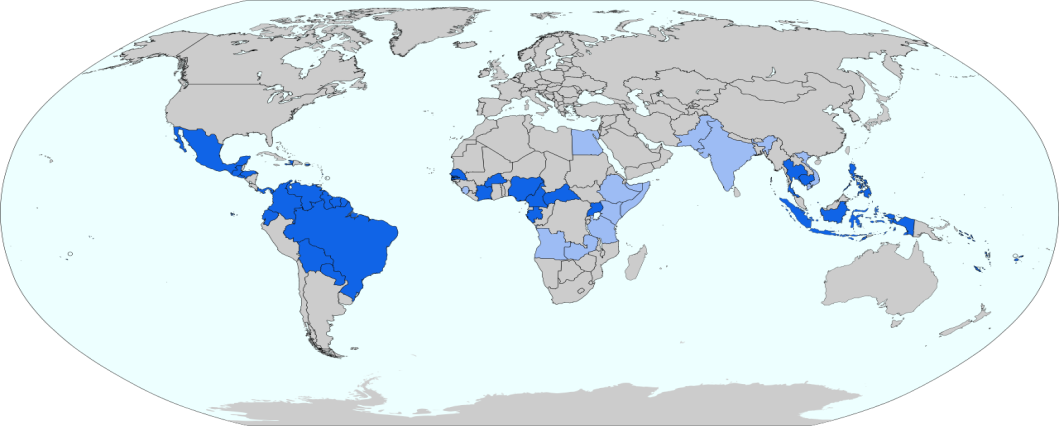 Virus ZIKA
Virus Zika si trasmette alle persone, principalmente, attraverso la puntura di una zanzara del genere Aedes, lo stesso vettore che trasmette dengue, chikungunya e febbre gialla. Tuttavia, ci sono stati anche casi di trasmissione per via sessuale. La trasmissione autoctona di virus Zika per mezzo delle zanzare Aedes è stata documentata nei continenti dell’Africa, Americhe, Asia e Pacifico. Esistono due tipi di zanzare Aedes capaci di trasmettere il virus Zika. Nella maggior parte dei casi, Zika è trasmesso attraverso la zanzara Aedes aegypti nelle regioni tropicali e subtropicali. Anche la zanzara Aedes albopictus (zanzara tigre) può trasmettere il virus ed inoltre può ibernare per sopravvivere in regioni con temperature più fredde

Il virus Zika di solito provoca una malattia lieve. I sintomi più comuni consistono in febbricola o eruzioni cutanee, che compaiono un paio di giorni dopo la puntura di una zanzara infetta. Anche se la maggior parte delle persone non svilupperà alcuna sintomatologia, alcuni possono presentare anche congiuntiviti, dolori muscolari e articolari e astenia. I sintomi di solito durano 2-7 giorni.

Si ipotizza che il virus Zika sia una causa di microcefalia e altre anomalie di origine neurologica. Un focolaio di virus Zika in Brasile, identificato all’inizio del 2015, è stato seguito da un aumento inusuale di microcefalia fra i neonati. L’infezione delle donne gravide può avvenire per la puntura di una zanzara o attraverso rapporti sessuali. Il virus Zika è stato rilevato anche nel latte materno.
Encefalite da zecche (TBE)

La TBE-tick-borne encephalitis si riscontra nei clima temperati dell’Europa occidentale, orientale e Russia. Anche l’Italia, dal 1970 (in provincia di Belluno), è interessata da infezioni di virus TBE, in Toscana e nell’arco alpino (Trentino Alto Adige, Veneto e Friuli Venezia Giulia). 
Il virus trasmesso dalle zecche infetta diversi animali, selvatici o domestici, fra cui roditori, caprioli, ovini, caprini che contribuiscono al mantenimento del ciclo di trasmissione dell’infezione. Gli uccelli, molto probabilmente, contribuiscono a trasportare passivamente zecche infette anche a notevole distanza durante le loro migrazioni.
Quando la zecca infetta l’uomo, nel 70% dei casi circa, si manifesta un’infezione senza o con sintomi poco rilevanti, che può passare inosservata. Nel 30% dei casi, dopo 3-28 giorni si hanno  sintomi similinfluenzali senza ulteriori conseguenze. Nel 10-20 per cento di questi casi, dopo un intervallo senza disturbi di 8-20 giorni, inizia una seconda fase caratterizzata da disturbi del sistema nervoso centrale con l’1% di mortalità.Esiste un vaccino, costituito da un virus attenuato consigliabile ai soggetti esposti, es. escursionisti e forestali.
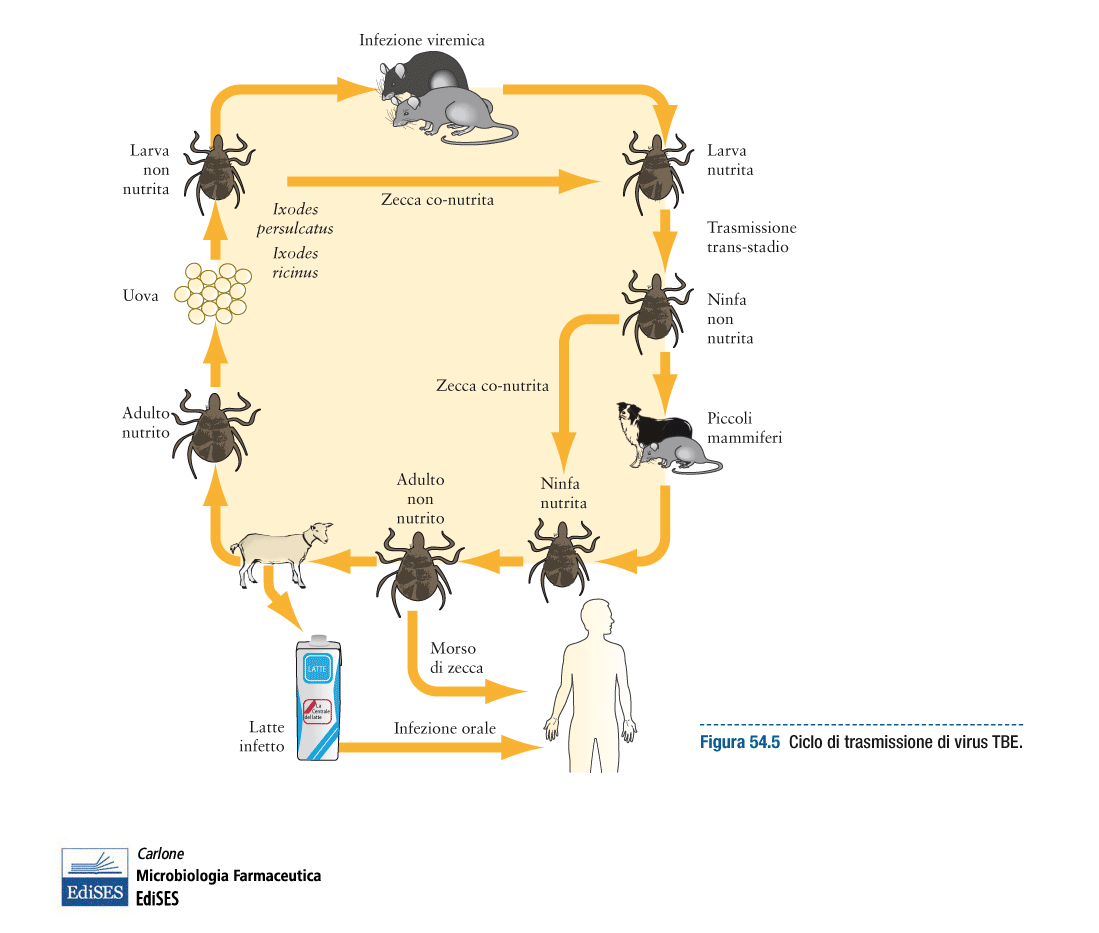 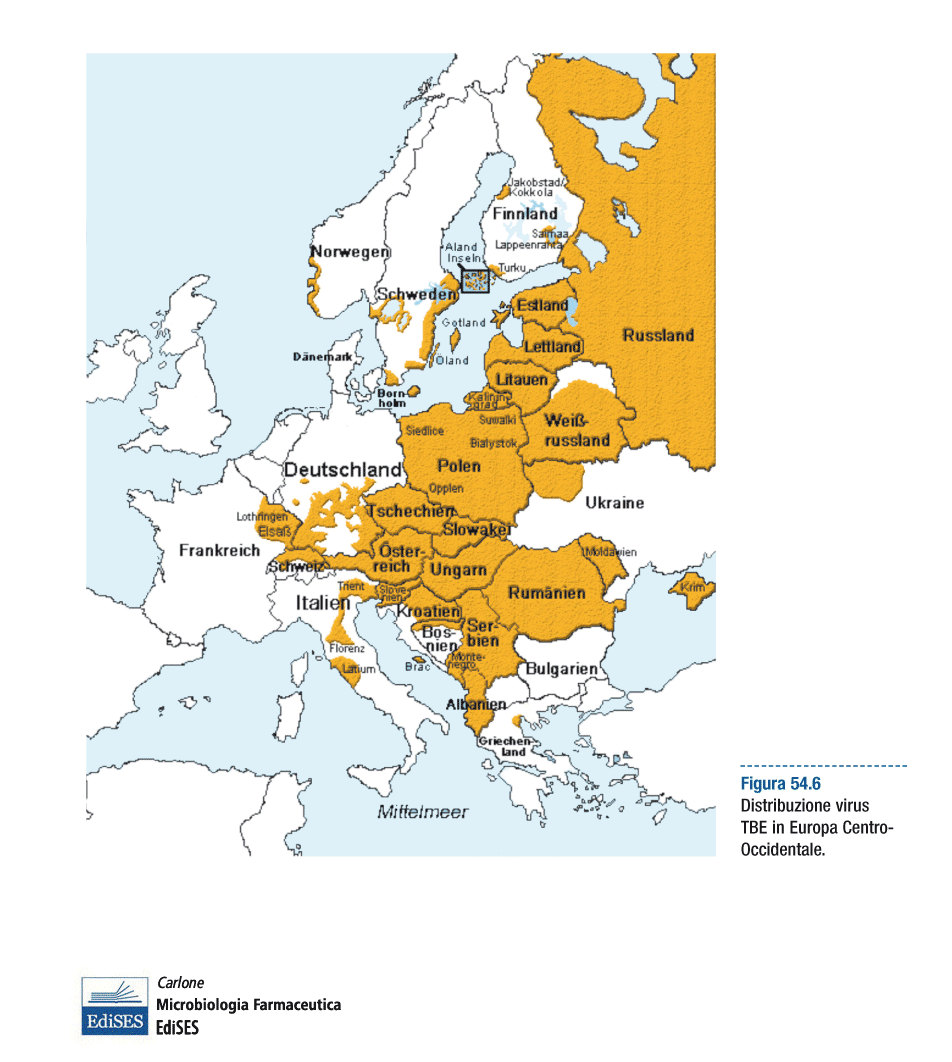 Famiglia Togaviridae
Genere Alphavirus
Nell’uomo le manifestazioni comprendono: malattie febbrili non differenziate, eruzioni cutanee, artralgie, artrite, encefalite. Tutti gli Alphavirus sono trasmessi da zanzare e alcuni hanno come serbatoi uccelli o mammiferi. 
In Italia è presente il virus Chikungunya.
Virus Chikungunya in Emilia-Romagna: caccia alla zanzara tigre (Aedes albopictus)– settembre 2007
Nel 2007 arriva in Italia dall’India un passeggero infetto e in poche settimane si riscontrano più di 200 casi di febbre da Chikungunya (in Swahili significa “andare curvo”)

Le condizioni climatiche estive del centro-nord dell’Italia simili al clima tropicale indiano facilitano la riproduzione delle zanzare in entrambi i paesi.
Famiglia Bunyaviridae
Toscana virus (TOS-V)
* I Nairovirus danno la febbre emorragica del Congo e Crimea ad elevata mortalità. Gli Hantavirus sono gli unici 
che non richiedono un vettore e la riserva naturale è rappresentata dai topi. Sono responsabili di febbri emorragiche 
con sindrome renale anche nella ex Iugoslavia, Russia e Nord-Europa
Bunjaviridae, genere Phlebovirus,
Prendono il nome dalla loro nicchia ecologica e sono presenti anche in Italia, come il  Toscana virus (TOSV), il virus Napoletano e Siciliano. Vengono trasmessi dalle mosche del genere Phlebotomus (pappataci) e danno una sindrome non letale nota come febbre da pappataci. La sintomatologia prevalente è febbre, cefalea, anoressia vomito e nausea. Il virus Toscana può essere causa di meningo-encefaliti.
Il virus Toscana
Il virus Toscana (TOS-V) è trasmesso all’uomo dalla puntura di due insetti ematofagi          (Phlebotomus perniciosus  e perfiliewi), noti anche come vettori della Leishmaniosi umana e canina, che, per il loro ciclo vitale, sono presenti solo nei mesi più caldi (giugno-settembre), in aree rurali, periurbane e urbane, motivo per cui l’infezione ha un tipico andamento stagionale

Tradizionalmente le aree costiere del Tirreno, ed in particolare la Toscana, sono state considerate zone endemiche per l’infezione da TOSV (così come per la Leishmaniosi canina)




 I pappataci (mangia e taci) o flebotomi, appartenenti alla famiglia dei ditteri, sono simili alle zanzare ma, contrariamente a loro, sono silenziosi. Sono insetti notturni e la femmina è quella che punge e si nutre di sangue (ematofago)
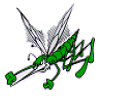 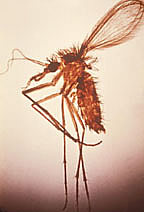 Il virus Toscana
Il virus Toscana è presente in Italia ed in cinque regioni (Toscana, Lazio, Umbria, Marche, Emilia Romagna) meningoencefalite nell'uomo. 

In caso di puntura di insetto infetto, il periodo di incubazione varia da pochi giorni ad un paio di settimane e il sintomo principale è la febbre lieve. In alcuni casi, quelli più gravi, i sintomi possono essere anche mal di testa, nausea, vomito, dolori muscolari e febbre, ma anche eritema cutaneo maculo-papulare. 

Nel giro di una settimana il paziente guarisce.

il virus Toscana è la causa anche meningite e, soprattutto nei mesi estivi (menigite estiva), si registrano casi di meningoencefalite (circa 100/anno).

La diagnosi avviene attraverso testi di laboratorio e la cura specifica non esiste poiché nelle forme più lievi non è necessaria, mentre in quelle più gravi si interviene per alleviare i sintomi. In caso di meningite, il trattamento riguarda non tanto il virus quanto l'infiammazione. 

Per la prevenzione, trattandosi di un virus trasmetto dalla puntura di flebotomi, il consiglio è quello di applicare repellenti utili a tenere lontani questi animali
RISCHIO EPIDEMIOLOGICO DI ARBOVIRUS IN ITALIA
L' introduzione nel 1991 della zanzara tigre, Aedes Albopictus, in Italia e nel bacino del Mediterraneo costituisce un nuovo problema sanitario: è stata dimostrata essere un efficiente vettore di 23 arbovirus

Alle nostre latitudini potrebbe inserirsi nel ciclo di trasmissione di almeno 5 Arbovirus trasmessi da zanzare, di cui è stata riportata attività nel bacino del Mediterraneo:
virus Chikungunya (CHIK) per il genere Alphavirus ;
Dengue, West Nile (WN), virus Zika per il genere  Flavivirus
Rift Fever Valley (RFV) tra i Bunyaviridae (non ancora presente)

In Italia ed in Europa, si è assistito nell’ultimo decennio, all’aumento della segnalazione di casi importati ed autoctoni di alcune arbovirosi molto diffuse nel mondo, tra cui la Dengue, la febbre Chikungunya e la malattia da virus West Nile